Styly výchovy v rodině
Zuzana Vařejková
Tereza Vychopňová
Ústav pedagogických věd, FF MU
Co je výchova?
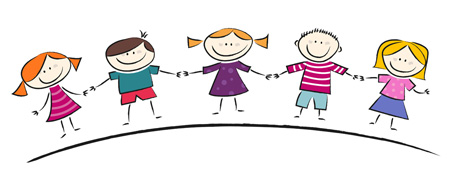 Výchova
Záměrné působení na osobnost jedince
Cílevědomá, plánovitá a všestranná činnost směřující k přípravě člověka pro jeho společenské úkoly a osobní život
Má celoživotní vliv na procesy lidského učení 
Hlavní složka socializace  (přeměna člověka po všech stránkách, tedy tělesné i duševní)


Zásady výchovy
přiměřenost, systematičnost, důslednost, soustavnost, všestrannost
Co ovlivňuje výchovu v rodině?
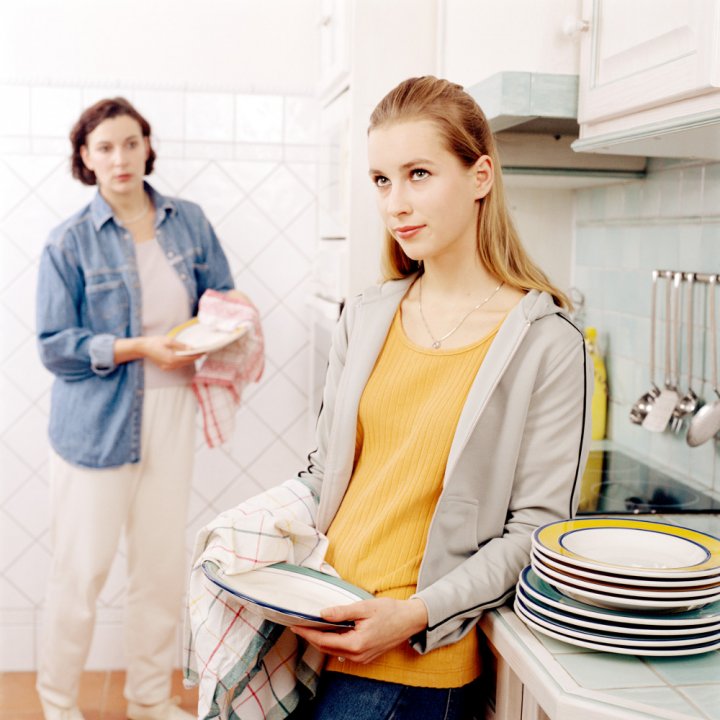 Determinanty výchovy
Osobní zkušenosti 
Vlastnosti 
Vzájemné vztahy a interakce mezi vychovávajícím a vychovávaným
Ekonomické podmínky
Vzdělání rodičů
Informovanost rodičů
Události v okolí dítěte
Styl výchovy?
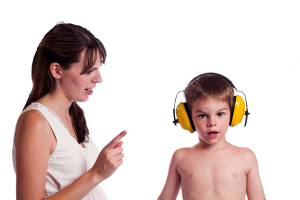 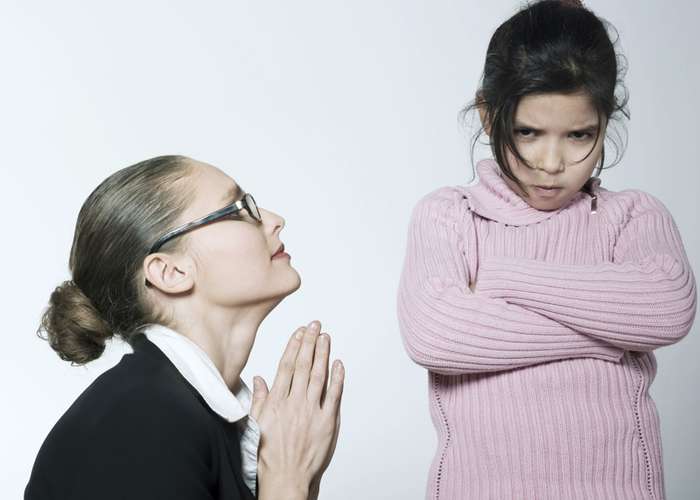 Styl výchovy
= způsob výchovy
Klíčové momenty vzájemné interakce a komunikace dospělých s dětmi
Obsahuje dva vzájemné aspekty – emoční vztah a výchovné řízení 
 podílejí se na volbě výchovných prostředků (odměny/tresty)
 působí na prožívání a chování dítěte
Typologie stylů výchovyTradiční dělení – Kurt Lewin
Autokratická (autoritativní)	
Silné řízení, tresty, zákazy, dodržování pravidel,odmítání názorů dítěte
Liberální 
Minimální řízení, absence vedení, volnost, pravidla nejsou stanovena
Sociálně integrační (demokratická)
Podpora iniciativy dítěte, příklady namísto trestů, pochopení pro individualitu
Typologie stylů výchovy
Model čtyř stylů výchovy (Baumrind, Maccoby, Martin, 1983)
Typologie stylů výchovy
Model devíti polí (Čáp)
Dimenze emočního vztahu: kladný, střední, záporněkladný, záporný
Dimenze řízení: silné, střední, slabé, rozporné
Toto schéma znázorňuje jednu z možností, jak vyjádřit způsob výchovy kombinováním kladné a záporné komponenty v dimenzi emočního vztahu a komponenty požadavků a volnosti v dimenzi výchovného řízení 
S jednotlivými komponenty je možné pracovat jak odděleně, tak v kombinaci
Model devíti polí
Problematické typy výchovy
Nejednotná výchova – „jeden rodič zakáže, druhý povolí“
Perfekcionistická výchova – vysoké až přehnané nároky na dítě
Nedostatečná výchova – zanedbávání dítěte (v extrémním případě se může jednat o týrání či zneužívání)
Diagnostika stylů výchovy
Dotazník ADOR 
Dotazník stylů výchovy pro děti od 8 do 12 let
Dotazník rodičovských postojů (PARI)
Děkujeme za pozornost!